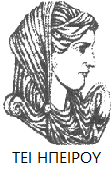 Ελληνική Δημοκρατία
Τεχνολογικό Εκπαιδευτικό Ίδρυμα Ηπείρου
ΜΕΘΟΔΟΛΟΓΙΑ ΤΗΣ ΕΡΕΥΝΑΣ
Ενότητα 9 : Ανάλυση Δεδομένων σε Ποσοτική Μελέτη ΙΙ
Δρ. Στέφανος Μαντζούκας
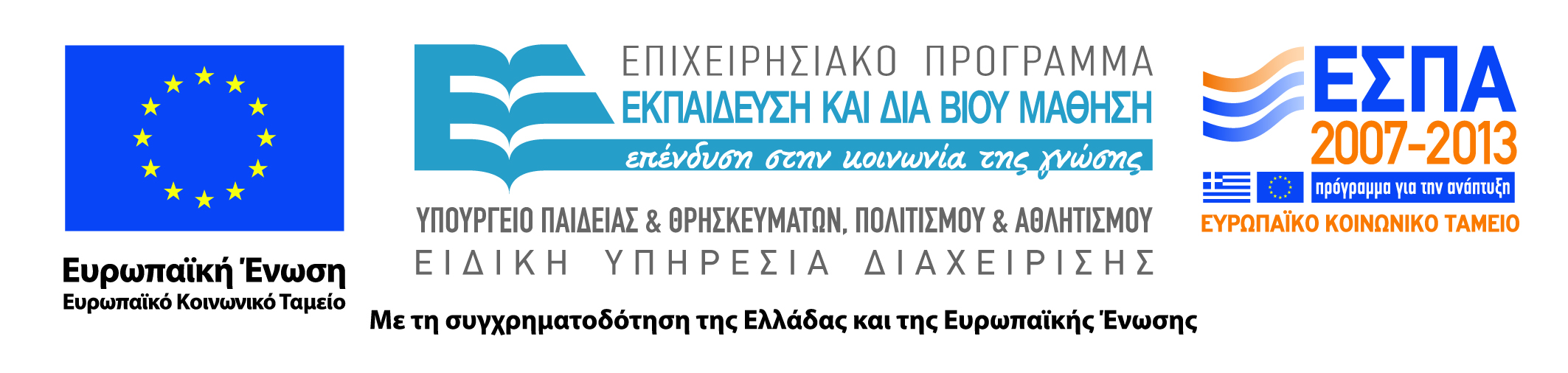 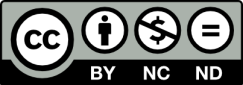 Ανοιχτά Ακαδημαϊκά Μαθήματα στο ΤΕΙ Ηπείρου
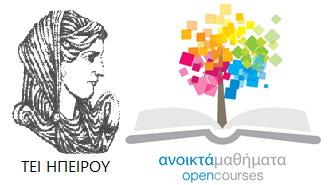 Τμήμα Νοσηλευτικής
Μεθοδολογία της Έρευνας
Ενότητα 9: Ανάλυση Δεδομένων σε Ποσοτική 		          Μελέτη ΙΙ

Δρ. Στέφανος Μαντζούκας
Επίκουρος Καθηγητής
Ιωάννινα, 2015
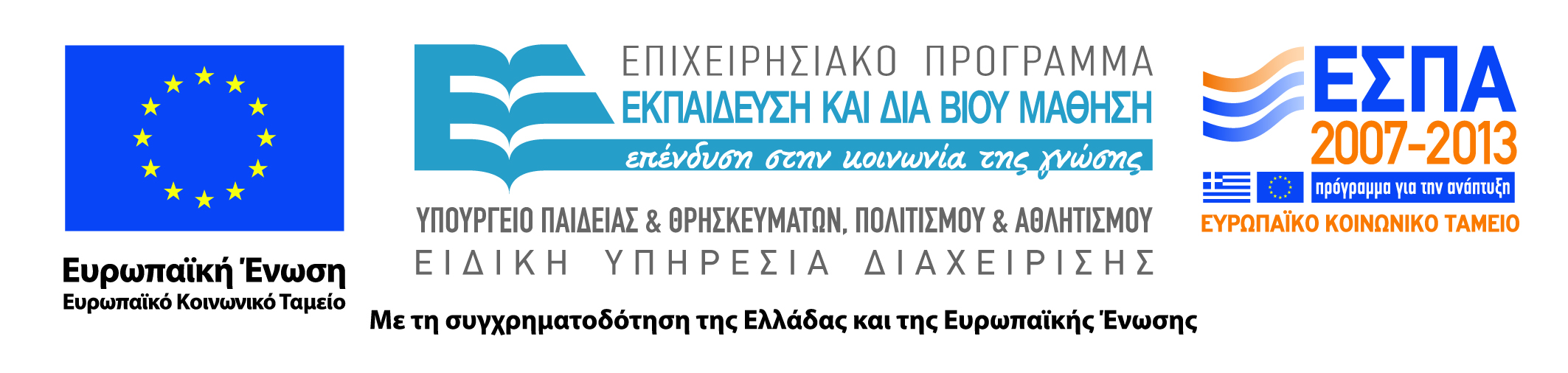 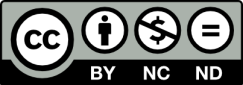 ΜΕΘΟΔΟΛΟΓΙΑ ΕΡΕΥΝΑΣ, Ενότητα 9, ΤΜΗΜΑ ΝΟΣΗΛΕΥΤΙΚΗ, 
ΤΕΙ ΗΠΕΙΡΟΥ- Ανοιχτά Ακαδημαϊκά Μαθήματα στο ΤΕΙ Ηπείρου
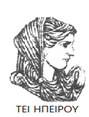 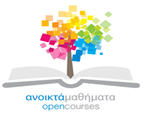 Άδειες Χρήσης
Το παρόν εκπαιδευτικό υλικό υπόκειται σε άδειες χρήσης Creative Commons. 
Για εκπαιδευτικό υλικό, όπως εικόνες, που υπόκειται σε άλλου τύπου άδειας χρήσης, η άδεια χρήσης αναφέρεται ρητώς.
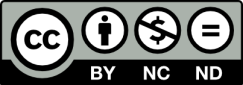 ΜΕΘΟΔΟΛΟΓΙΑ ΕΡΕΥΝΑΣ, Ενότητα 9, ΤΜΗΜΑ ΝΟΣΗΛΕΥΤΙΚΗ, 
ΤΕΙ ΗΠΕΙΡΟΥ- Ανοιχτά Ακαδημαϊκά Μαθήματα στο ΤΕΙ Ηπείρου
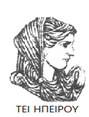 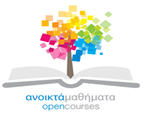 Χρηματοδότηση
Το έργο υλοποιείται στο πλαίσιο του Επιχειρησιακού Προγράμματος «Εκπαίδευση και Δια Βίου Μάθηση» και συγχρηματοδοτείται από την Ευρωπαϊκή Ένωση (Ευρωπαϊκό Κοινωνικό Ταμείο) και από εθνικούς πόρους.
Το έργο «Ανοικτά Ακαδημαϊκά Μαθήματα στο TEI Ηπείρου» έχει χρηματοδοτήσει μόνο τη αναδιαμόρφωση του εκπαιδευτικού υλικού.
Το παρόν εκπαιδευτικό υλικό έχει αναπτυχθεί στα πλαίσια του εκπαιδευτικού έργου του διδάσκοντα.
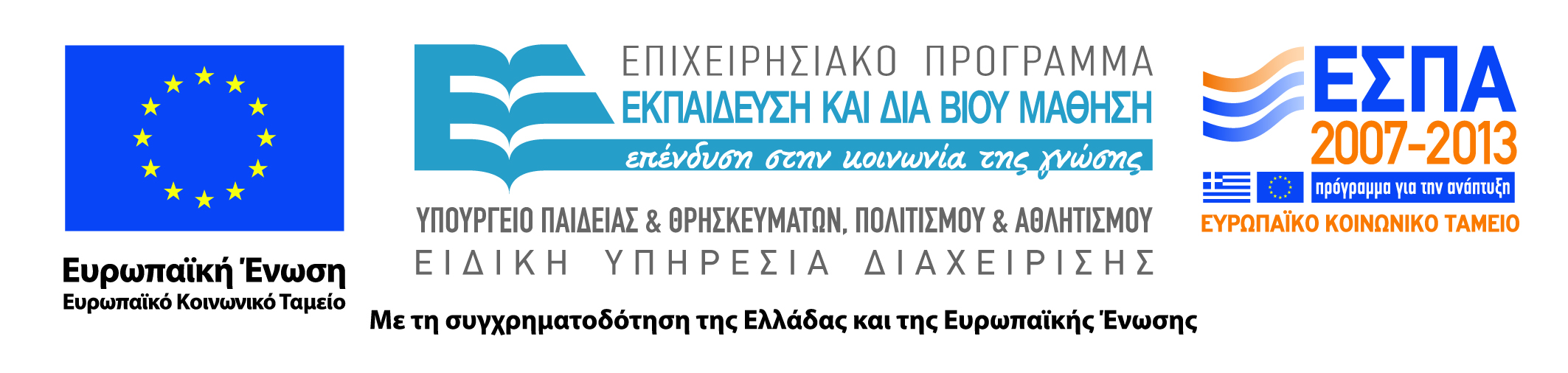 ΜΕΘΟΔΟΛΟΓΙΑ ΕΡΕΥΝΑΣ, Ενότητα 9, ΤΜΗΜΑ ΝΟΣΗΛΕΥΤΙΚΗΣ, 
ΤΕΙ ΗΠΕΙΡΟΥ- Ανοιχτά Ακαδημαϊκά Μαθήματα στο ΤΕΙ Ηπείρου
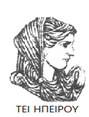 Σκοποί  ενότητας
Εισαγωγή ανάλυση των χαρακτηριστικών της περιγραφικής στατιστικής ανάλυσης.
ΜΕΘΟΔΟΛΟΓΙΑ ΕΡΕΥΝΑΣ, Ενότητα 9, ΤΜΗΜΑ ΝΟΣΗΛΕΥΤΙΚΗΣ, 
ΤΕΙ ΗΠΕΙΡΟΥ- Ανοιχτά Ακαδημαϊκά Μαθήματα στο ΤΕΙ Ηπείρου
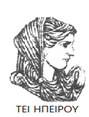 Περιεχόμενα  ενότητας
Στατιστική ανάλυση
Περιγραφικά Στατιστικά
Μεθοδολογία της Έρευνας
Ανάλυση Δεδομένων σε Ποσοτική Μελέτη ΙΙ
ΜΕΘΟΔΟΛΟΓΙΑ ΕΡΕΥΝΑΣ, Ενότητα 9, ΤΜΗΜΑ ΝΟΣΗΛΕΥΤΙΚΗΣ, 
ΤΕΙ ΗΠΕΙΡΟΥ- Ανοιχτά Ακαδημαϊκά Μαθήματα στο ΤΕΙ Ηπείρου
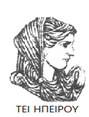 Στατιστική ανάλυση
Το επόμενο βήμα στη διαδικασία ανάλυσης στην ποσοτική έρευνα είναι να μεταφραστούν και να οργανωθούν τα αριθμητικά πια δεδομένα σε στατιστικά που να βγάζουν νόημα. 

Η στατιστική ανάλυση διακρίνεται σε:   	
περιγραφικά στατιστικά και σε 
επαγωγικά στατιστικά
ΜΕΘΟΔΟΛΟΓΙΑ ΕΡΕΥΝΑΣ, Ενότητα 9, ΤΜΗΜΑ ΝΟΣΗΛΕΥΤΙΚΗΣ, 
ΤΕΙ ΗΠΕΙΡΟΥ- Ανοιχτά Ακαδημαϊκά Μαθήματα στο ΤΕΙ Ηπείρου
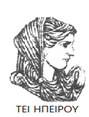 Περιγραφικά Στατιστικά
Η περιγραφική στατιστική ανάλυση: 
χρησιμοποιείται για την περιγραφή, περίληψη και ανάλυση μιας μεταβλητής πχ τη σχέση του φύλο με την επιτυχία στις πανελλήνιες εξετάσεις.

Αυτή η ανάλυση ονομάζεται μονοπαραγοντική ανάλυση (univariate analysis). Η περιγραφική στατιστική ανάλυση μπορεί μόνο να διεξάγει μονοπαραγοντική ανάλυση – η πολύπαραγοντική ανάλυση χρειάζεται επαγωγική ανάλυση

περιλαμβάνει τρία χαρακτηριστικά: συχνότητα, κεντρική τάση και αντιπροσωπευτική τιμή διασποράς
ΜΕΘΟΔΟΛΟΓΙΑ ΕΡΕΥΝΑΣ, Ενότητα 9, ΤΜΗΜΑ ΝΟΣΗΛΕΥΤΙΚΗΣ, 
ΤΕΙ ΗΠΕΙΡΟΥ- Ανοιχτά Ακαδημαϊκά Μαθήματα στο ΤΕΙ Ηπείρου
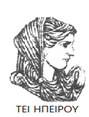 Συχνότητα (frequency)
Αποτελεί την πιο βασική στατιστική ανάλυση και μετρά πόσες φορές εμφανίζεται ένα φαινόμενο ή πόσες φορές εμφανίζεται ένας αριθμός στα δεδομένα:
Για παράδειγμα αν 20 από τους 60 άρρεν φοιτητές νοσηλευτικής τους αρέσει η Μεθοδολογία Έρευνας και 12 από τους 48 θήλυ φοιτήτριες νοσηλευτικής τους αρέσει η Μεθοδολογία Έρευνας η διαφορά δεν είναι εμφανείς και βγάζει νόημα μόνο όταν συγκρίνονται σε ποσοστά
ΜΕΘΟΔΟΛΟΓΙΑ ΕΡΕΥΝΑΣ, Ενότητα 9, ΤΜΗΜΑ ΝΟΣΗΛΕΥΤΙΚΗΣ, 
ΤΕΙ ΗΠΕΙΡΟΥ- Ανοιχτά Ακαδημαϊκά Μαθήματα στο ΤΕΙ Ηπείρου
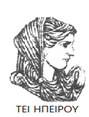 Συχνότητα (frequency) (συνέχεια)
άρρεν φοιτητές που προτιμούν Μ.Ε.   20/60 (θετικές απαντήσεις/ σύνολο) = 1/3 x 100 = 33.3%  θήλυ φοιτήτριες που προτιμούν Μ.Ε.  12/48 
(θετικές απαντήσεις/ σύνολο) = 1/4 x 100= 25%Αν τα δεδομένα δεν είχαν μετατραπεί σε αριθμός δεν θα μπορούσαν να συγκριθούν
ΜΕΘΟΔΟΛΟΓΙΑ ΕΡΕΥΝΑΣ, Ενότητα 9, ΤΜΗΜΑ ΝΟΣΗΛΕΥΤΙΚΗΣ, 
ΤΕΙ ΗΠΕΙΡΟΥ- Ανοιχτά Ακαδημαϊκά Μαθήματα στο ΤΕΙ Ηπείρου
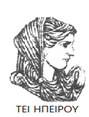 ΜΕΘΟΔΟΛΟΓΙΑ ΕΡΕΥΝΑΣ, Ενότητα 9, ΤΜΗΜΑ ΝΟΣΗΛΕΥΤΙΚΗΣ, 
ΤΕΙ ΗΠΕΙΡΟΥ- Ανοιχτά Ακαδημαϊκά Μαθήματα στο ΤΕΙ Ηπείρου
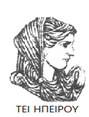 Η συχνότητα μπορεί να εκφραστεί με διαγράματα, γραφικές παραστάσεις, ραβδογράματα, κυκλικά διαγράματα (πίτες), ιστογράμματα, καμπύλη κατανομής συχνοτήτων κλπ.
ΜΕΘΟΔΟΛΟΓΙΑ ΕΡΕΥΝΑΣ, Ενότητα 9, ΤΜΗΜΑ ΝΟΣΗΛΕΥΤΙΚΗΣ, 
ΤΕΙ ΗΠΕΙΡΟΥ- Ανοιχτά Ακαδημαϊκά Μαθήματα στο ΤΕΙ Ηπείρου
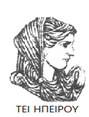 Κεντρική Τάση (central tendency)
Η κεντρική τάση μετρά το πιο κοινό, τυπικό ή χαρακτηριστικό δηλ. το αντιπροσωπευτικό.

Υπάρχουν τρεις τρόποι να βρεθεί η αντιπροσωπευτική τιμή: 
η μέση τιμή (mean)
η διάμεσος τιμή (median) και 
3)   η επικρατούσα τιμή (mode)
ΜΕΘΟΔΟΛΟΓΙΑ ΕΡΕΥΝΑΣ, Ενότητα 9, ΤΜΗΜΑ ΝΟΣΗΛΕΥΤΙΚΗΣ, 
ΤΕΙ ΗΠΕΙΡΟΥ- Ανοιχτά Ακαδημαϊκά Μαθήματα στο ΤΕΙ Ηπείρου
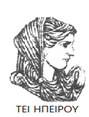 H μέση τιμή (mean)
Ως μέση τιμή ορίζεται το πηλίκο του αθροίσματος όλων των μετρήσεων δια το σύνολο αυτών. Η μέση τιμή συμβολούζεται με Χ ή Μ
        ΣΧ
Χ= 
        N
Για παράδειγμα η μέση τιμή του βάρους των 8 παρακάτω ατόμων είναι 145	85  109  120  135  158  177  181  195
ΜΕΘΟΔΟΛΟΓΙΑ ΕΡΕΥΝΑΣ, Ενότητα 9, ΤΜΗΜΑ ΝΟΣΗΛΕΥΤΙΚΗΣ, 
ΤΕΙ ΗΠΕΙΡΟΥ- Ανοιχτά Ακαδημαϊκά Μαθήματα στο ΤΕΙ Ηπείρου
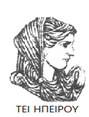 Διάμεσος τιμή (median)
Η διάμεσος τιμή είναι εκείνη η τιμή που διαιρεί την κατανομή συχνοτήτων σε δυο μέρη, έτσι ώστε οι μετρήσεις να είναι κάτω και οι μισές πάνω από αυτή – είναι δηλ. η μεσαία τιμή.
 
Στους παρακάτω αριθμούς η διάμεσος είναι 4.5, αφού υπάρχουν 10 αριθμοί δεν υπάρχει μεσαίος αριθμός έτσι η διάμεση τιμή είναι οι δυο μεσαίοι αριθμοί δια 2 είναι η διάμεση τιμή                        2  2  3  3  4  5  6  7  8  9
ΜΕΘΟΔΟΛΟΓΙΑ ΕΡΕΥΝΑΣ, Ενότητα 9, ΤΜΗΜΑ ΝΟΣΗΛΕΥΤΙΚΗΣ, 
ΤΕΙ ΗΠΕΙΡΟΥ- Ανοιχτά Ακαδημαϊκά Μαθήματα στο ΤΕΙ Ηπείρου
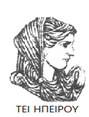 Επικρατούσα τιμή (mode)
Η επικρατούσα τιμή είναι δείχνει τη μεγαλύτερη συχνότητα παρατηρήσεων ή με απλά λόγια – η συχνότερη τιμή 


Για παράδειγμα, ο αριθμός 53 είναι η επικρατούσα τιμή στους παρακάτω αριθμούς
   51  52  53  53  53  53  54  55  5
ΜΕΘΟΔΟΛΟΓΙΑ ΕΡΕΥΝΑΣ, Ενότητα 9, ΤΜΗΜΑ ΝΟΣΗΛΕΥΤΙΚΗΣ, 
ΤΕΙ ΗΠΕΙΡΟΥ- Ανοιχτά Ακαδημαϊκά Μαθήματα στο ΤΕΙ Ηπείρου
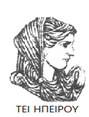 Στο παραπάνω παράδειγμα η επικρατούσα τιμή είναι:
 λευκός, 
παντρεμένος, 
έχει τουλάχιστον 12 χρόνια εκπαίδευσης
Ξύπνησαν από έμφραγμα μυοκαρδίου μέσα σε 2 έως 24 ώρες.
ΜΕΘΟΔΟΛΟΓΙΑ ΕΡΕΥΝΑΣ, Ενότητα 9, ΤΜΗΜΑ ΝΟΣΗΛΕΥΤΙΚΗΣ, 
ΤΕΙ ΗΠΕΙΡΟΥ- Ανοιχτά Ακαδημαϊκά Μαθήματα στο ΤΕΙ Ηπείρου
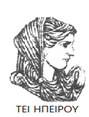 Άσκηση
20   30     20    30     40   70    90   90    90    90
Ποια είναι Eπικρατούσα τιμή (mode)?
Ποια είναι Μέση τιμή (mean)?
Ποια είναι Διάμεσος τιμή (median)?


Eπικρατούσα τιμή (mode): 90
Μέση τιμή (mean): 570 / 10 = 57
Διάμεσος τιμή (median): (40 + 70) / 2 = 55
ΜΕΘΟΔΟΛΟΓΙΑ ΕΡΕΥΝΑΣ, Ενότητα 9, ΤΜΗΜΑ ΝΟΣΗΛΕΥΤΙΚΗΣ, 
ΤΕΙ ΗΠΕΙΡΟΥ- Ανοιχτά Ακαδημαϊκά Μαθήματα στο ΤΕΙ Ηπείρου
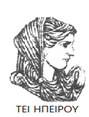 Aντιπροσωπευτική τιμή διασποράς (variability)
Η αντιπροσωπευτική τιμή αφορά με τη διασπορά των δεδομένων και απαντά σε ερωτήσεις όπως «είναι το δείγμα ομοιογενές ή ετερόκλιτο»  ή είναι «όμοιο ή διαφορετικό»
ΜΕΘΟΔΟΛΟΓΙΑ ΕΡΕΥΝΑΣ, Ενότητα 9, ΤΜΗΜΑ ΝΟΣΗΛΕΥΤΙΚΗΣ, 
ΤΕΙ ΗΠΕΙΡΟΥ- Ανοιχτά Ακαδημαϊκά Μαθήματα στο ΤΕΙ Ηπείρου
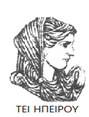 Aντιπροσωπευτική τιμή διασποράς (variability)
Για παράδειγμα δυο σχολεία με 500 μαθητές έχουν ως μέση τιμή βαθμολογίας στις εξετάσεις και τα 2 σχολεία βαθμό 15. Αλλά τα 2 σχολεία μπορεί να είναι  διαφορετικά αφού το σχολείο Α μπορεί να έχει τους μισούς μαθητές με βαθμούς 8 έως 12 και τους άλλου; μισούς με βαθμούς 19 έως 20, ενώ το σχολείο Β όλοι οι μαθητές έχουν γράψει μόνο βαθμούς 17, 16, 15, 14, 13
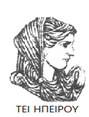 ΜΕΘΟΔΟΛΟΓΙΑ ΕΡΕΥΝΑΣ, Ενότητα 9, ΤΜΗΜΑ ΝΟΣΗΛΕΥΤΙΚΗΣ, 
ΤΕΙ ΗΠΕΙΡΟΥ- Ανοιχτά Ακαδημαϊκά Μαθήματα στο ΤΕΙ Ηπείρου
Σημειώματα
22
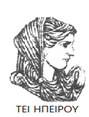 ΜΕΘΟΔΟΛΟΓΙΑ ΕΡΕΥΝΑΣ, Ενότητα 9, ΤΜΗΜΑ ΝΟΣΗΛΕΥΤΙΚΗΣ, 
ΤΕΙ ΗΠΕΙΡΟΥ- Ανοιχτά Ακαδημαϊκά Μαθήματα στο ΤΕΙ Ηπείρου
Σημείωμα Αδειοδότησης
Το παρόν υλικό διατίθεται με τους όρους της άδειας χρήσης Creative Commons Αναφορά Δημιουργού-Μη Εμπορική Χρήση-Όχι Παράγωγα Έργα 4.0 Διεθνές [1] ή μεταγενέστερη. Εξαιρούνται τα αυτοτελή έργα τρίτων π.χ. φωτογραφίες, Διαγράμματα κ.λ.π., τα οποία εμπεριέχονται σε αυτό και τα οποία αναφέρονται μαζί με τους όρους χρήσης τους στο «Σημείωμα Χρήσης Έργων Τρίτων».
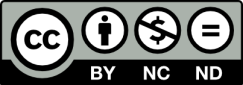 Ο δικαιούχος μπορεί να παρέχει στον αδειοδόχο ξεχωριστή άδεια να  χρησιμοποιεί το έργο για εμπορική χρήση, εφόσον αυτό του  ζητηθεί.
[1]
http://creativecommons.org/licenses/by-nc-nd/4.0/deed.el
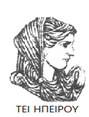 ΜΕΘΟΔΟΛΟΓΙΑ ΕΡΕΥΝΑΣ, Ενότητα 9, ΤΜΗΜΑ ΝΟΣΗΛΕΥΤΙΚΗΣ, 
ΤΕΙ ΗΠΕΙΡΟΥ- Ανοιχτά Ακαδημαϊκά Μαθήματα στο ΤΕΙ Ηπείρου
Σημείωμα Αναφοράς
Copyright Τεχνολογικό Ίδρυμα Ηπείρου. Στέφανος Μαντζούκας.
Μεθοδολογία της Ερευνας.
Έκδοση: 1.0 Ιωάννινα, 2015. 
Διαθέσιμο από τη δικτυακή διεύθυνση:
http://eclass.teiep.gr/courses/NOSH100/
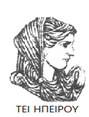 ΜΕΘΟΔΟΛΟΓΙΑ ΕΡΕΥΝΑΣ, Ενότητα 9, ΤΜΗΜΑ ΝΟΣΗΛΕΥΤΙΚΗΣ, 
ΤΕΙ ΗΠΕΙΡΟΥ- Ανοιχτά Ακαδημαϊκά Μαθήματα στο ΤΕΙ Ηπείρου
Διατήρηση Σημειωμάτων
Οποιαδήποτε  αναπαραγωγή ή διασκευή του υλικού θα πρέπει  να συμπεριλαμβάνει:

το Σημείωμα Αναφοράς
το  Σημείωμα Αδειοδότησης
τη Δήλωση Διατήρησης Σημειωμάτων
το Σημείωμα Χρήσης Έργων Τρίτων (εφόσον υπάρχει) 

μαζί με τους συνοδευόμενους υπερσυνδέσμους.
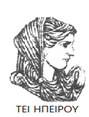 ΜΕΘΟΔΟΛΟΓΙΑ ΕΡΕΥΝΑΣ, Ενότητα 9, ΤΜΗΜΑ ΝΟΣΗΛΕΥΤΙΚΗΣ
ΤΕΙ ΗΠΕΙΡΟΥ- Ανοιχτά Ακαδημαϊκά Μαθήματα στο ΤΕΙ Ηπείρου
Τέλος Ενότητας
Επεξεργασία: Βαΐτσα Τσακστάρα
Ιωάννινα, 2015
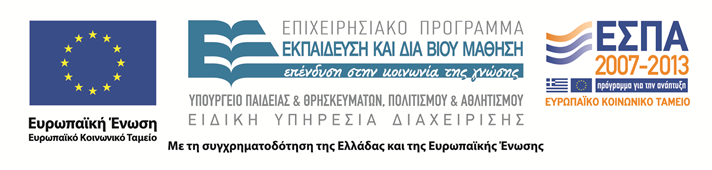 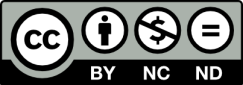 ΜΕΘΟΔΟΛΟΓΙΑ ΕΡΕΥΝΑΣ, Ενότητα 9, ΤΜΗΜΑ ΝΟΣΗΛΕΥΤΙΚΗΣ
ΤΕΙ ΗΠΕΙΡΟΥ- Ανοιχτά Ακαδημαϊκά Μαθήματα στο ΤΕΙ Ηπείρου
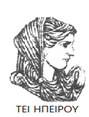 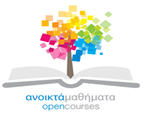 Βιβλιογραφία
Δαρβίρη Χ. 2009. Μεθοδολογία Έρευνας στο Χώρο της Υγείας Πασχαλίδης Αθήνα

Μερκούρης Α., 2008. Μεθοδολογία Νοσηλευτικής Έρευνας. Έλλην, Αθήνα. 

Mantzoukas S., 2007. “Issues of representation within qualitative inquiry”. Chapter in the edited book:
Bryman A. “Qualitative Research 2 ”. Sage Publication, London.

Μαντζούκας Σ. 2003. “Έρευνα και αντιληπτικά περιγράμματα: Τα είδη και η χρησιμότητα τους για τους ερευνητές νοσηλευτές”. Νοσηλευτική, 42(4), 405-413.

Μαντζούκας Σ.., 2007. “Ποιοτική έρευνα σε έξι εύκολα βήματα: Η επιστημολογία, οι μέθοδοι και η παρουσίαση”.Νοσηλευτική, 46(2), 176-187.

Mantzoukas S., 2008. “Facilitating research students in formulating qualitative research questions”.
Nurse Education Today, 28(3), 371-377.

Mantzoukas S., 2011. “Exploring ethnographic genres and developing validity appraisal tools”. Journal of Research in Nursing (published early online).

Σαχίνη Κ. 2000 Μεθοδολογία έρευνας. Βήτα, Αθήν
Τέλος Ενότητας
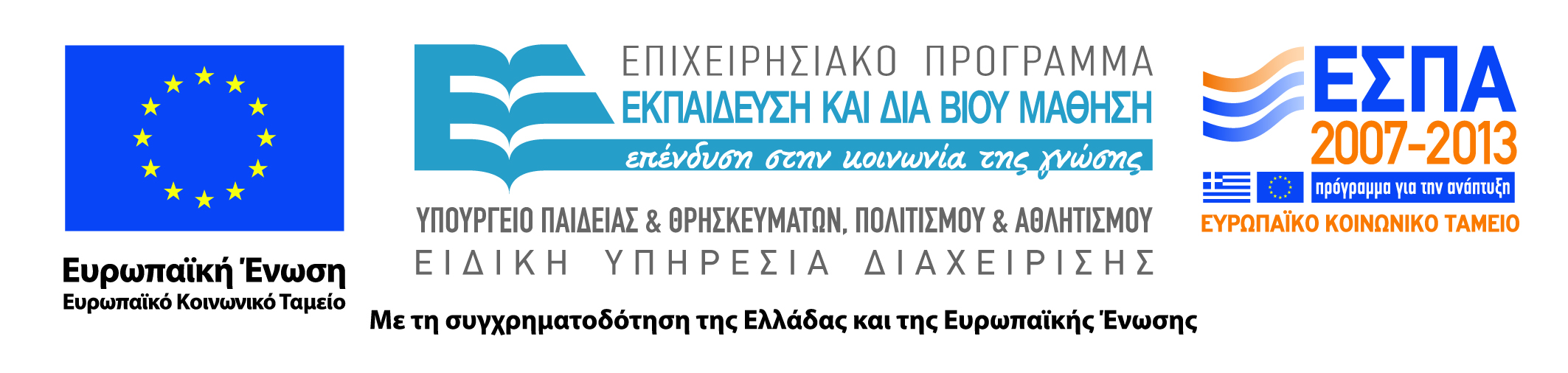 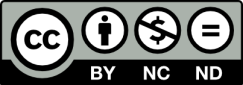